ДОПОЛНИТЕЛЬНАЯ ПРОФЕССИОНАЛЬНАЯ ПРОГРАММА  ПЕРЕПОДГОТОВКИ«Средства программной разработки»
Руководитель программы – кандидат технических наук, доцент, доцент кафедры «Цифровая экономика и информационные технологии» Прохорова Ирина Арнольдовна
Описание программы
Команда программы
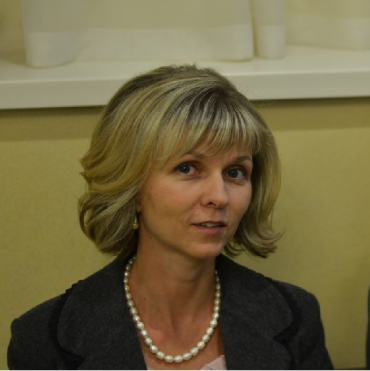 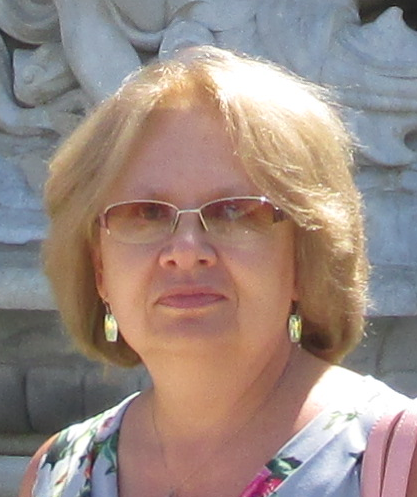 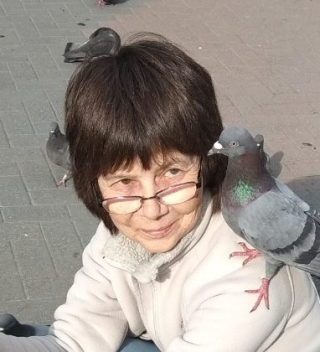 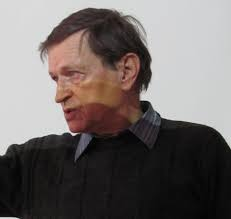 Конов Вячеслав Анатольевич
Калашникова Надежда Вячеславовна
Конова Елена Александровна
Прохорова Ирина Арнольдовна
Краткая справка о привлечённых специалистах к реализации программы:
Прохорова Ирина Арнольдовна, к.т.н., доцент, доцент кафедры «Цифровая экономика и информационные технологии». Дополнительная квалификация: Практический курс анализа данных на платформе Loginom, Информационная и вычислительная техника, Современные информационные технологии в профессиональной деятельности.
Конова Елена Александровна, старший преподаватель кафедры «Цифровая экономика и информационные технологии». Образование:  ЭВМ. Дополнительная квалификация: Прикладная информатика, информационные системы и технологии, 1С: Бухгалтерия для  преподавателей экономических дисциплин.
Калашникова Надежда Вячеславовна, старший преподаватель кафедры «Цифровая экономика и информационные технологии». Образование: Прикладная информатика; Системы корпоративного управления (магистр); Информационные системы в экономике (квалификация: экономист). Дополнительная квалификация: Разработчик web-страниц и сайтов, Нейросетевые информационные технологии, Параллельные вычислительные технологии, Компьютерные технологии: Corel Draw, Photosop, InDesign, Программа подготовки переводчика в сфере профессиональной коммуникации.
Конов Вячеслав Анатольевич, к.т.н., доцент, доцент кафедры «Цифровая экономика и информационные технологии». Образование:  ЭВМ. Дополнительная квалификация: Модели и технологии бизнес-аналитики с использованием аналитической платформы Deductor, Нейросетевые информационные технологии, Прикладная информатика, информационные системы и технологии.
Команда программы
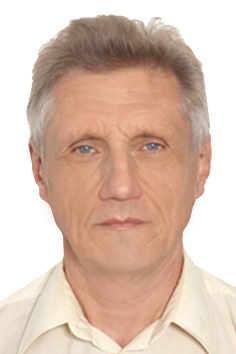 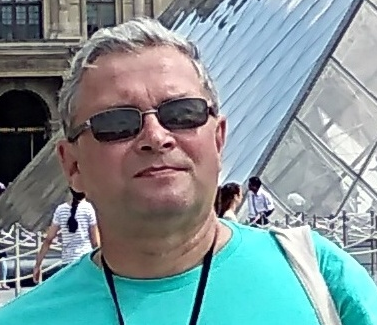 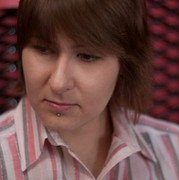 Сартасов Евгений Михайлович
Аверьянова Светлана Сергеевна
Лоскутов Алексей Михайлович
Краткая справка о привлечённых специалистах к реализации программы:
Сартасов Евгений Михайлович, к.т.н., доцент. Образование:  прикладная математика. Дополнительная квалификация: Прикладная информатика, информационные системы и технологии.
Аверьянова Светлана Сергеевна, старший преподаватель кафедры «Цифровая экономика и информационные технологии». Образование: Прикладная информатика (управление). Дополнительная квалификация: Современные информационные технологии, Технологии и методы искусственного интеллекта, Разработка web-страниц и сайтов, Продвижение товаров и услуг: цифровой маркетинг и дизайн, Китайский язык и основы китайской культуры, Цифровая трансформация образовательной организации.
Лоскутов Алексей Михайлович, ведущий специалист по защите информации отдела информационных технологий ППК «Роскадастр», доцент, кандидат технических наук. Профессиональная переподготовка по курсу: «Комплексное обеспечение информационной безопасности автоматизированных систем. Криптографические средства защиты информации».
Срок реализации программы – 9 месяцев
Форма и вид обучения – в группах, очные занятия, ДОТ
Структура программы
Краткое описание дисциплин
Краткое описание дисциплин
Краткое описание дисциплин
Информация о месте проведения практики, предприятиях партнерах
Будущая ИТ-специальность. Количество вакансий и размер заработной платы (г. Челябинск)
Программист ‒ 455 вакансий; заработная плата от 40 000 руб. до 200 000 руб.
Специалист по информационным системам ‒ 73 вакансии; заработная плата от 35 000 руб. до 75 000 руб.